Finding ofUntruthfulness
IMPACT OF NEW LAW - SB19-166
24-31-305(2.5), C.R.S.
objectives
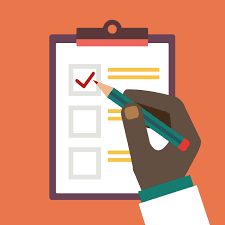 History of POST Decertification
NEW Law
Criteria
Administrative Hearing
Agency Executive Responsibility
Peace Officer Rights
Difference between Brady and Untruthfulness Law
Resources
History of POST decertification
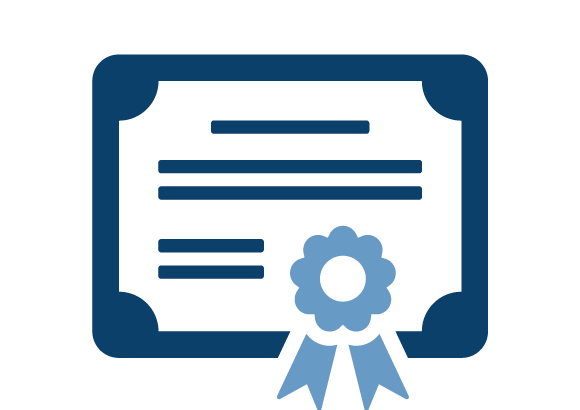 Initially POST could only revoke certification based on Felony convictions.

Added specific Misdemeanors (listed in 24-31-305), occurring after 7/1/01.

June 10, 2016 added:
Deferred Judgement and/or Sentencing
Deferred Prosecution
Pretrial Diversion
New law: SB19-166; 24-31-305 (2.5), C.R.S.
POST Board shall revoke certificate in findings of untruthfulness.
Law enforcement agency (LEA) shall notify POST of findings of untruthfulness.
Does not equate to “Brady” due to definition, specific requirements and application.
See details later in presentation.
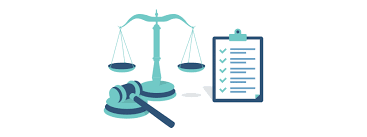 Effective 8/2/19
POST Board SHALL be notified of the following by LEA’s:

Certificate holder has knowingly made an untruthful statement regarding material fact OR omitted material fact:
On official criminal justice record.
While testifying under oath.
During Internal Affairs (IA) investigation OR
During an administrative investigation and/or disciplinary process.
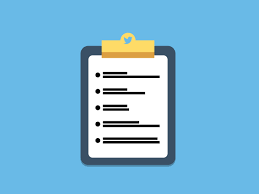 Administrative investigation & disciplinary process
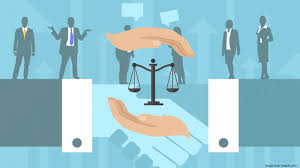 “an employer’s formal process of internal control that assures than an allegation of violation of employer rules, policy, procedure, or other misconduct OR improper actions by an employee are subject to a complete and objective investigation resulting in findings of fact and disciplinary action for any substantiated violation.”
LEA’s responsibility
SHALL notify POST once ALL of the following has occurred:
Completion of administrative process, as defined by a published policy in effect at the time of the untruthful statement of material fact OR omission of material fact. 
Determination by “a clear and convincing standard” of the evidence through an administrative investigation and disciplinary process that the certificate holder knowingly made an untruthful statement regarding a material fact OR omitted a material fact:
On official criminal justice record, OR
While testifying in court, OR
During an IA investigation, OR
During a comparable administrative investigation
Certificate holder has elected NOT to exercise right to disciplinary process OR has exhausted the internal disciplinary appeal rights provided by his/her employer.
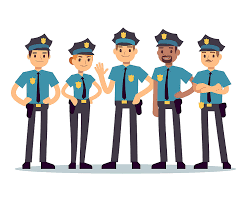 Clear and Convincing Standard of Evidence
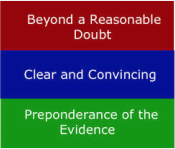 Currently not the standard used by majority of LEA’s.
Statutory mandate
Means proof that persuades the decision maker 
   to find that the truth of the contention is highly 
   probable.
LEA’s responsibility: continued
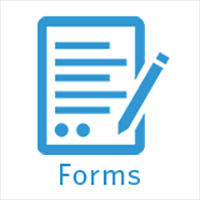 Law requires LEA’s to investigate upon notification of allegation of untruthfulness meeting statutory criteria:
LEA employing peace officer or last LEA to employ peace, unless accused peace officer has not been employed by the LEA for at least six months preceding the date of notification of allegation, in which case LEA may investigate allegation.
Notify POST via Form 13 on the POST website.
Official affidavit of finding of untruthfulness.
Signed, dated and notarized.
Misreporting or misrepresentation of finding of untruthfulness can result in loss of certificate for agency executive filing notification.
Accused peace officer
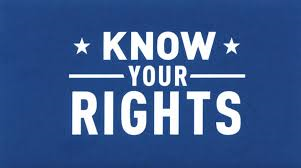 Does not have to participate in the IA or comparable investigation, but the LEA is obligated by law to investigate allegations of untruthfulness of statement of material fact or omission of material fact, as previously specified.

Provided due process through POST before a certificate is revoked, including a Show Cause Hearing and the right to an appeal.

Can request reinstatement of a certificate if a court of record subsequently reverses or vacates the finding.
Brady vs. new law
resources
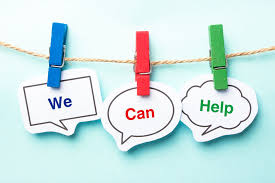 Colorado POST website:
https://www.colorado.gov/post
Explanations
Form
FAQ’s
Questions
Contact POST:

Compliance Manager
Cathy Rodriguez
Cathy.Rodriguez@coag.gov

POST Director
Erik J. Bourgerie
Erik.Bourgerie@coag.gov
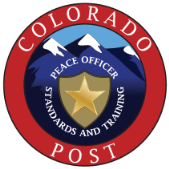